«Победители в борьбе за существование».
М.И. Голенкин
Схема развития растительного мира
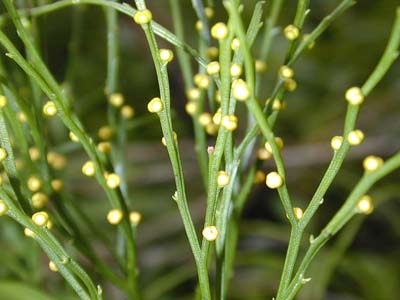 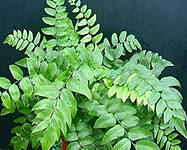 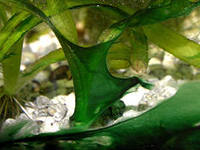 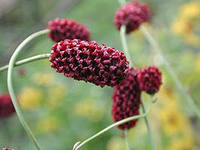 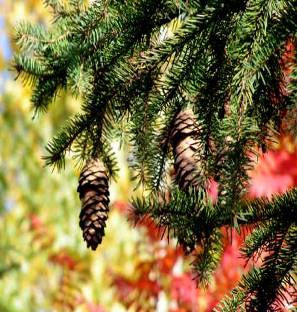 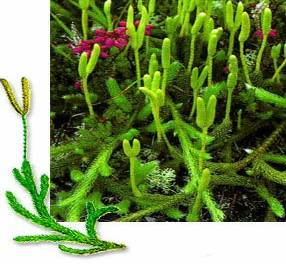 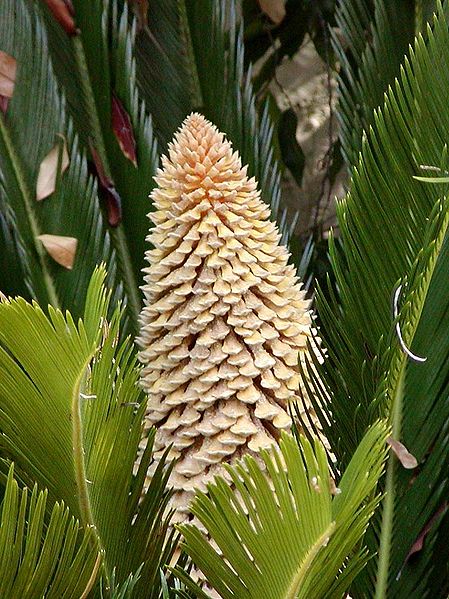 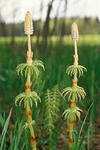 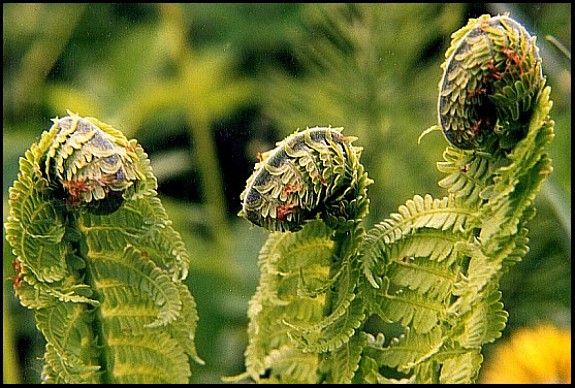 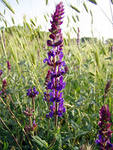 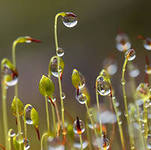 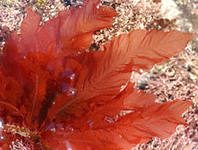 Растения которые неопознаны
ОПРЕДЕЛИТЬ ГРУППУ, К КОТОРОЙ ОНИ ОТНОСЯТСЯ
Вопросы урока:
КТО ЭТО?
ГДЕ ОБИТАЕТ?
КАКИМИ ОСОБЕННОСТЯМИ (ПРИЗНАКИ) ОБЛАДАЕТ?
тема урока: 
ОТДЕЛ ПОКРЫТОСЕМЕННЫЕ
 (ЦВЕТКОВЫЕ) РАСТЕНИЯ
Наиболее значимые признаки:
Жизненные формы: 
ДЕРЕВЬЯ, КУСТАРНИКИ ТРАВЫ
Вегетативные органы растений :КОРЕНЬ, ПОБЕГ (стебель, лист);
Генеративные органы растения: ЦВЕТОК, ПЛОД с СЕМЕНАМИ;
 Процесс полового размножения сопровождается  - 
ДВОЙНЫМ ОПЛОДОТВОРЕНИЕМ;
Проводящими элементами ксилемы становятся -  
ПРОВОДЯЩИЕ СОСУДЫ;
Домашнее задание:

Выберите из предложенных заданий то, которое вы желаете выполнить:
Составьте словарь терминов данного урока.
Подготовьте устный рассказ о Покрытосеменных растениях, используя стр. 76-79.
Составьте кроссворд “Особенности цветковых растений”.
Нарисуйте рисунки, иллюстрирующие тему.
Сайт http://linda6035.ucoz.ru/
Вы можете использовать 
данное оформление 
для создания своих презентаций, 
но в своей презентации вы должны указать 
источник шаблона: 

Фокина Лидия Петровна
учитель начальных классов
МКОУ «СОШ ст. Евсино»
Искитимского района
Новосибирской области
Интернет-ресурсы: